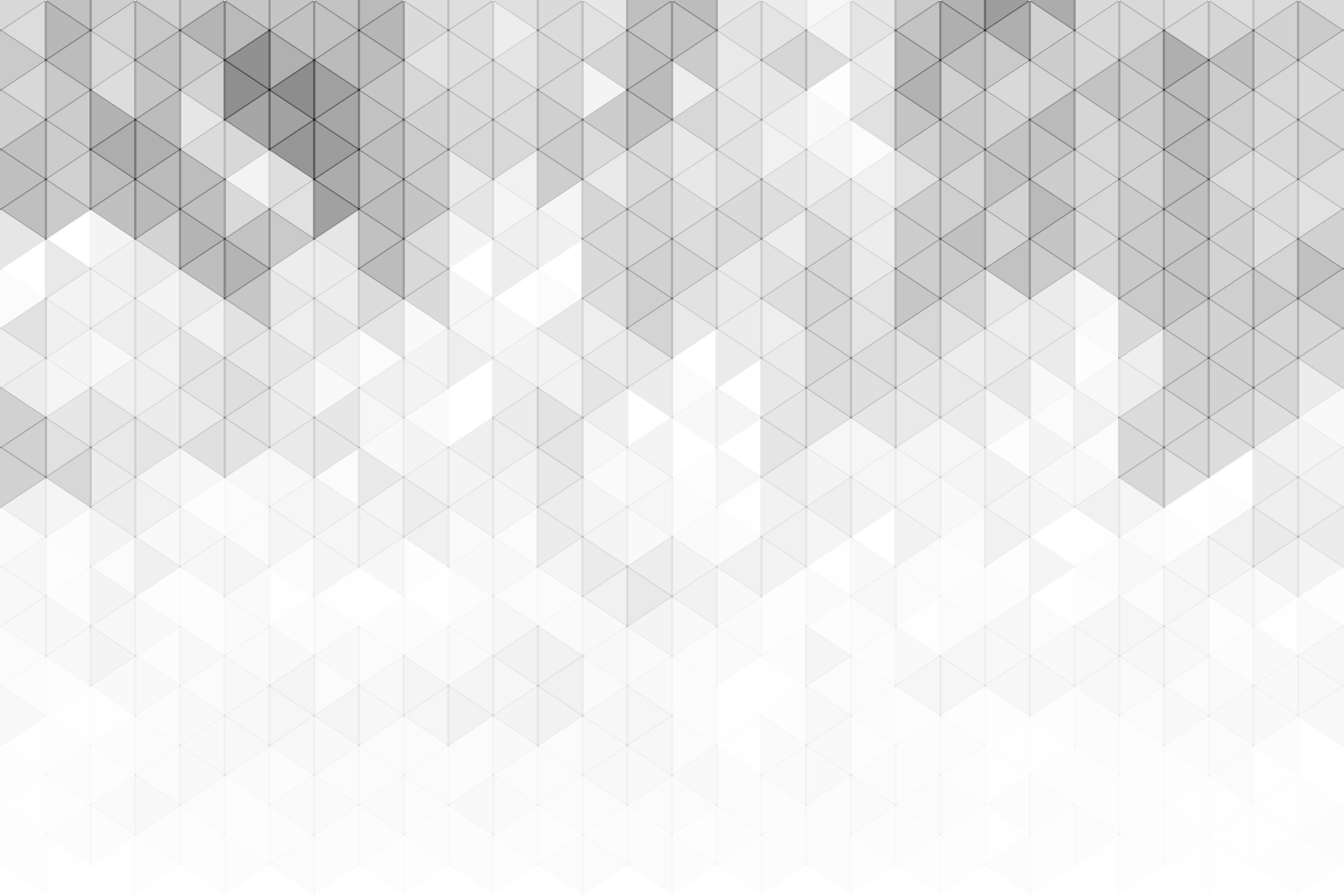 MODÈLE DE RAPPORT POWERPOINT SUR LE STATUT D’UN PROJET AGILE
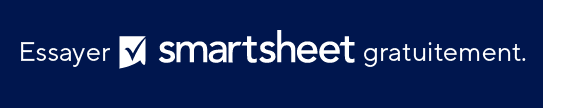 REMARQUE : EXEMPLE DE MODÈLE SUR LA DIAPOSITIVE 2.
NOM DU PROJET
 
00/00/0000
 
Adresse
N° de téléphone
Site Web
Adresse e-mail
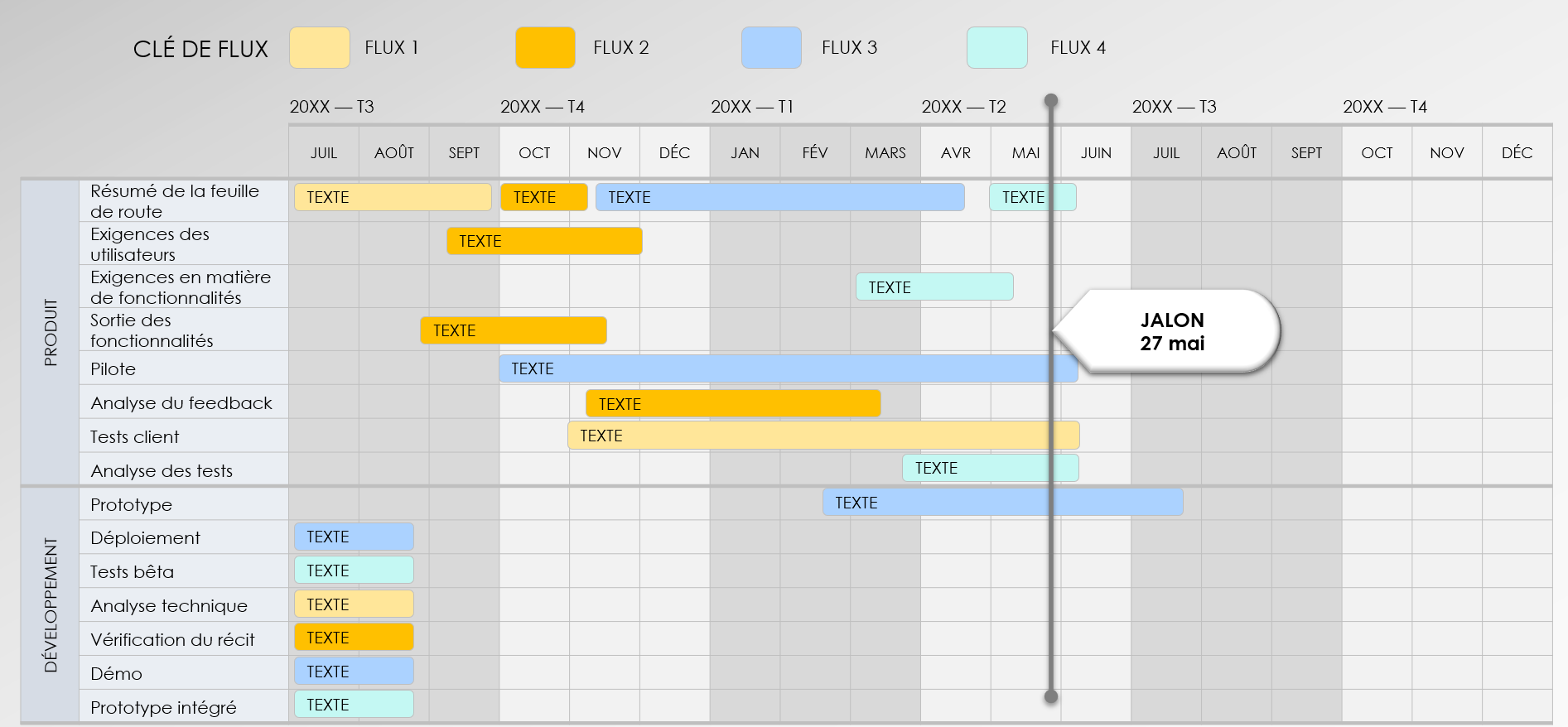 FLUX 1
FLUX 2
FLUX 3
FLUX 4
EXEMPLE DE MODÈLE
CLÉ DE FLUX
TEXTE
TEXTE
TEXTE
TEXTE
TEXTE
TEXTE
TEXTE
TEXTE
TEXTE
TEXTE
TEXTE
TEXTE
TEXTE
TEXTE
TEXTE
TEXTE
TEXTE
TEXTE
EXEMPLE DE PRÉSENTATION POWERPOINT SUR LE STATUT D’UN PROJET AGILE
JALON
27 mai
FLUX 1
FLUX 2
FLUX 3
FLUX 4
NOM DU PROJET
CLÉ DE FLUX
TEXTE
TEXTE
TEXTE
TEXTE
TEXTE
TEXTE
TEXTE
TEXTE
TEXTE
TEXTE
TEXTE
TEXTE
TEXTE
TEXTE
TEXTE
PRÉSENTATION POWERPOINT SUR LE STATUT D’UN PROJET AGILE
JALON
27 mai
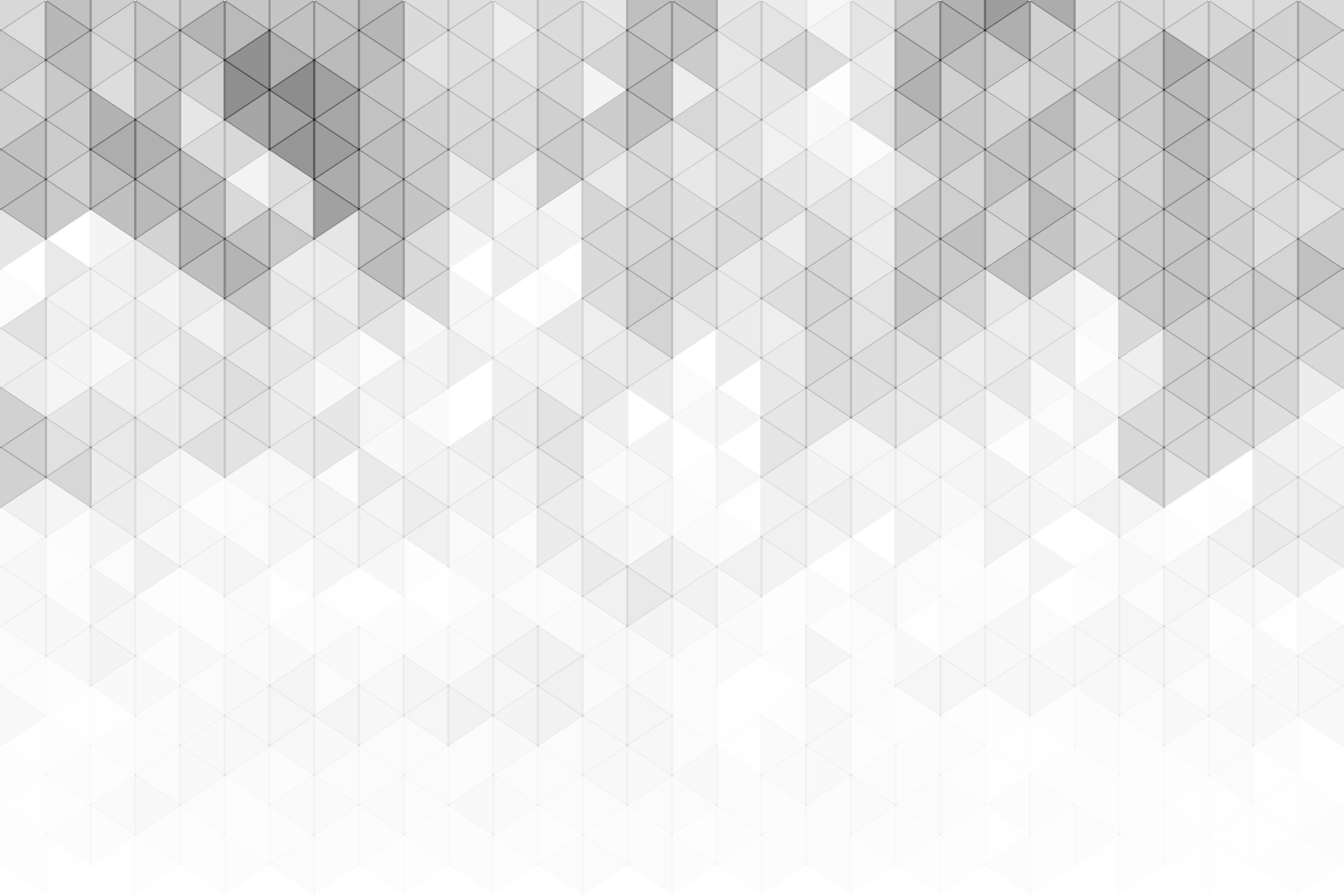 RAPPORT DE PROJET
COMMENTAIRES